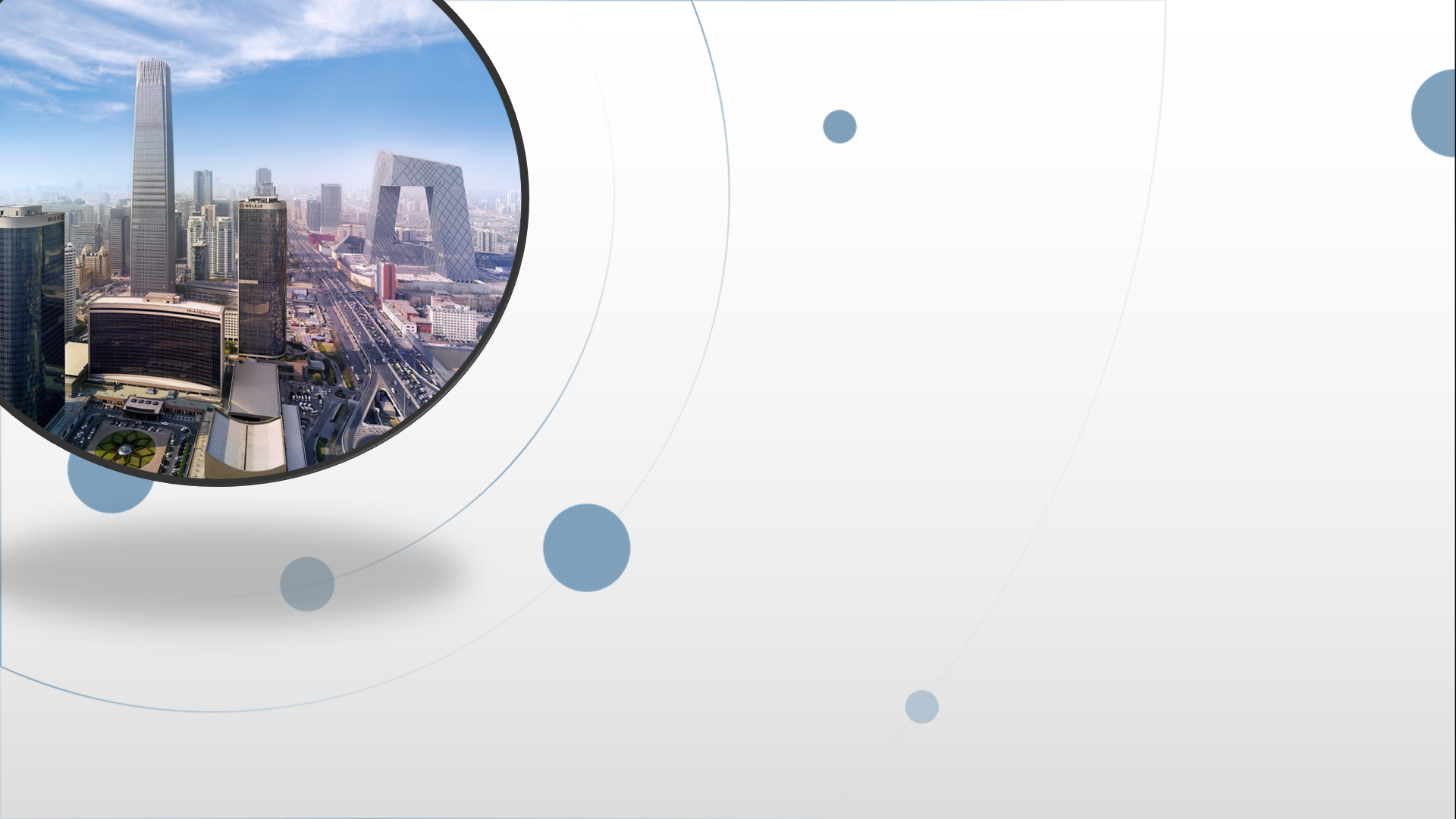 朝阳区线上课堂·十二年级化学
真实问题解决8——离子反应、氧化还原反应规律应用
北京市和平街第一中学    赵玉杰
目 录
学习目标
考点回顾
典例真题
学法指导
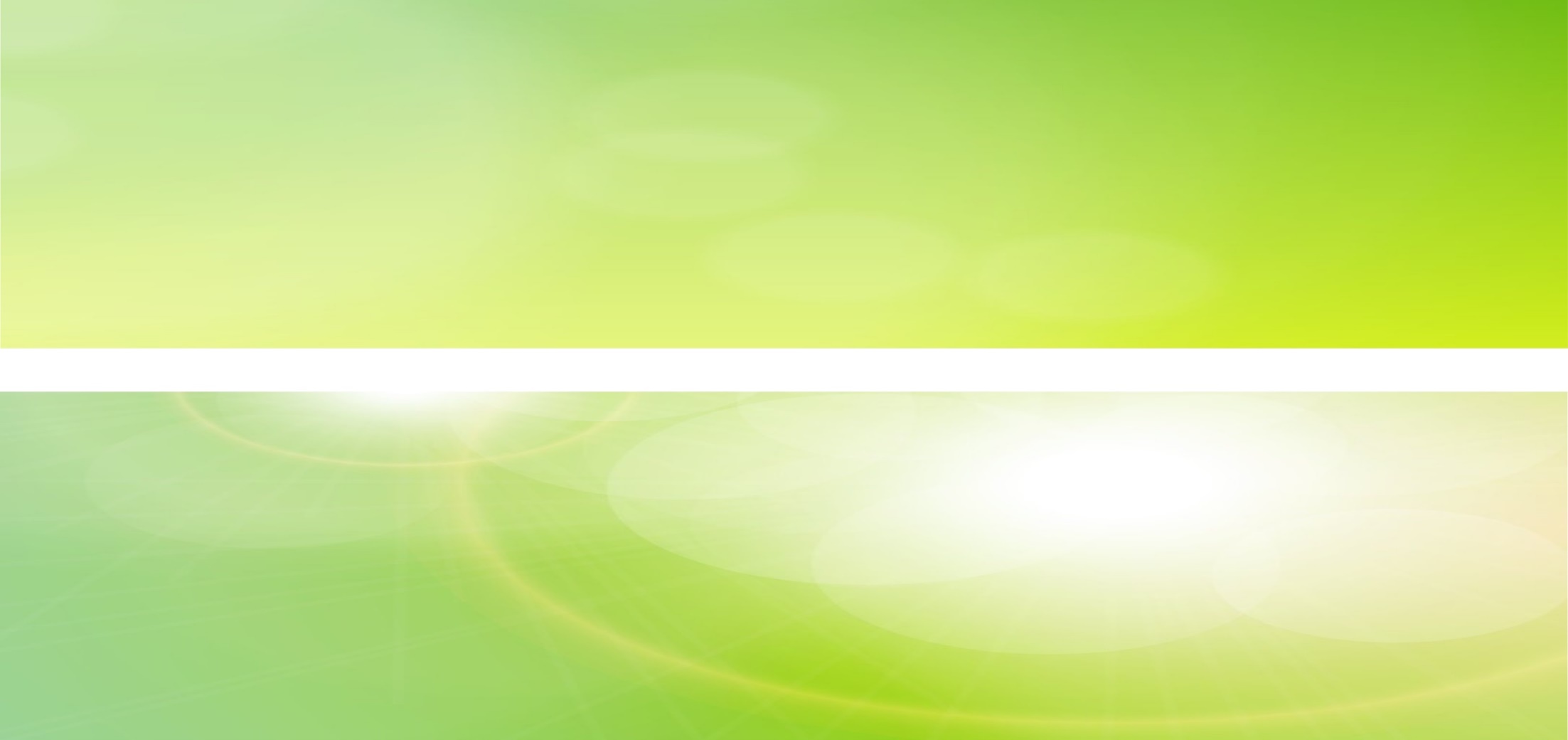 0 1
学习目标
1
2
3
会描述离子反应、氧化还原反应原理涉及的相关基础知识并能够进行概念辨析
离子反应
氧化还原
规律应用
会依据相关原理和性质以及情境，准确判断和正确书写相应方程式（包括离子反应方程式、氧化还原反应方程式、电离方程式、电极反应式、水解方程式等）。
了解有关离子反应、氧化还原反应规律的应用题目的命题形式、规律以及解题思路
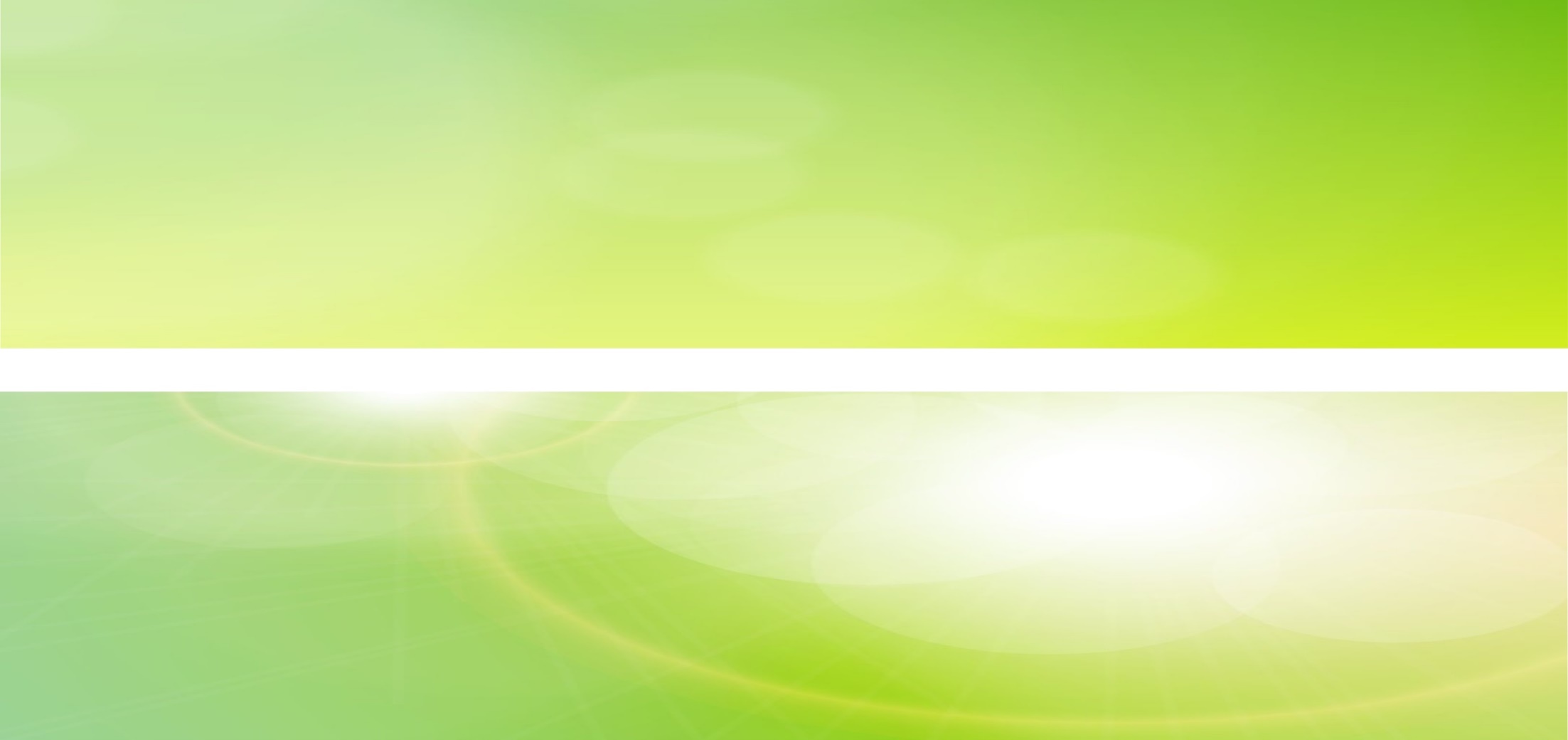 0 2
考点回顾
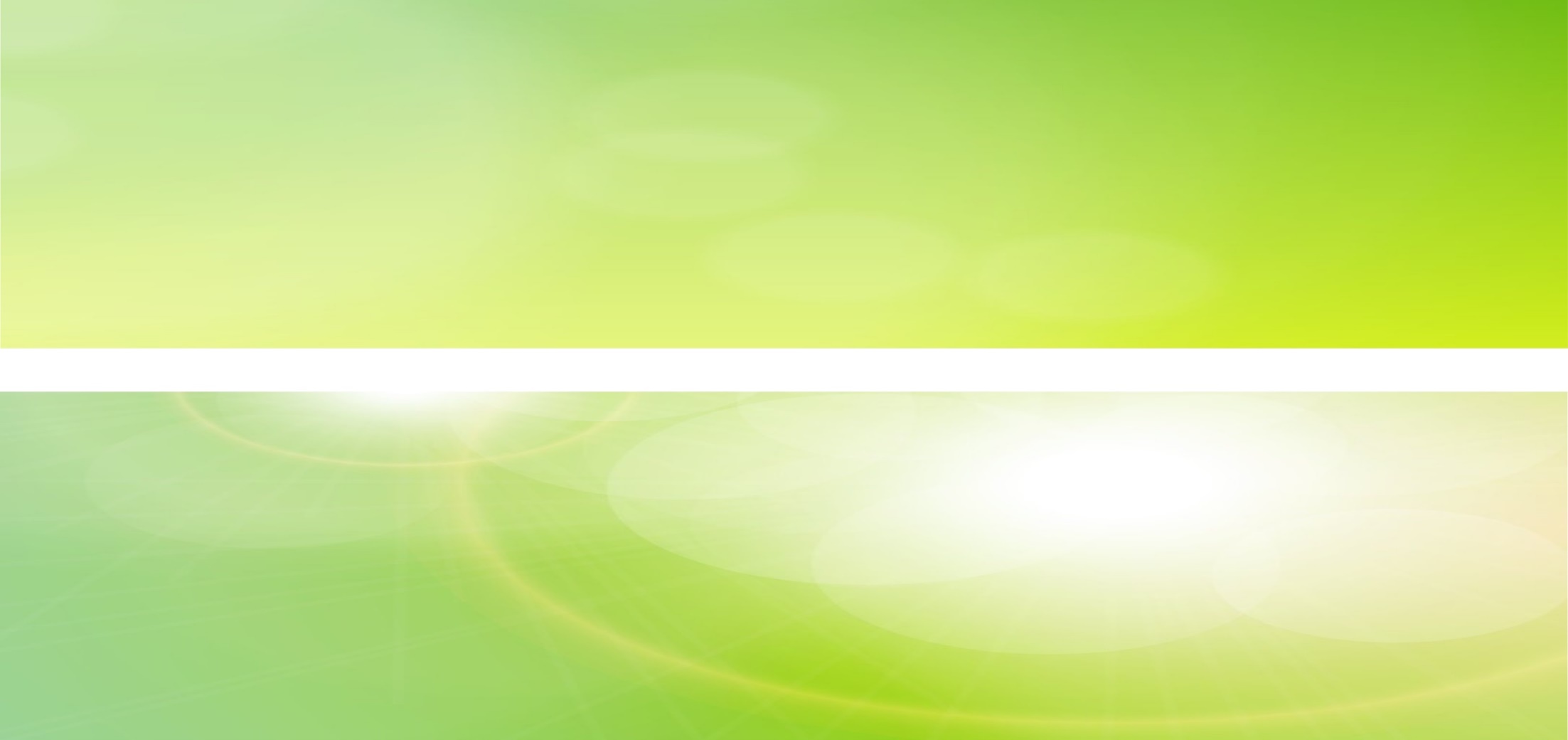 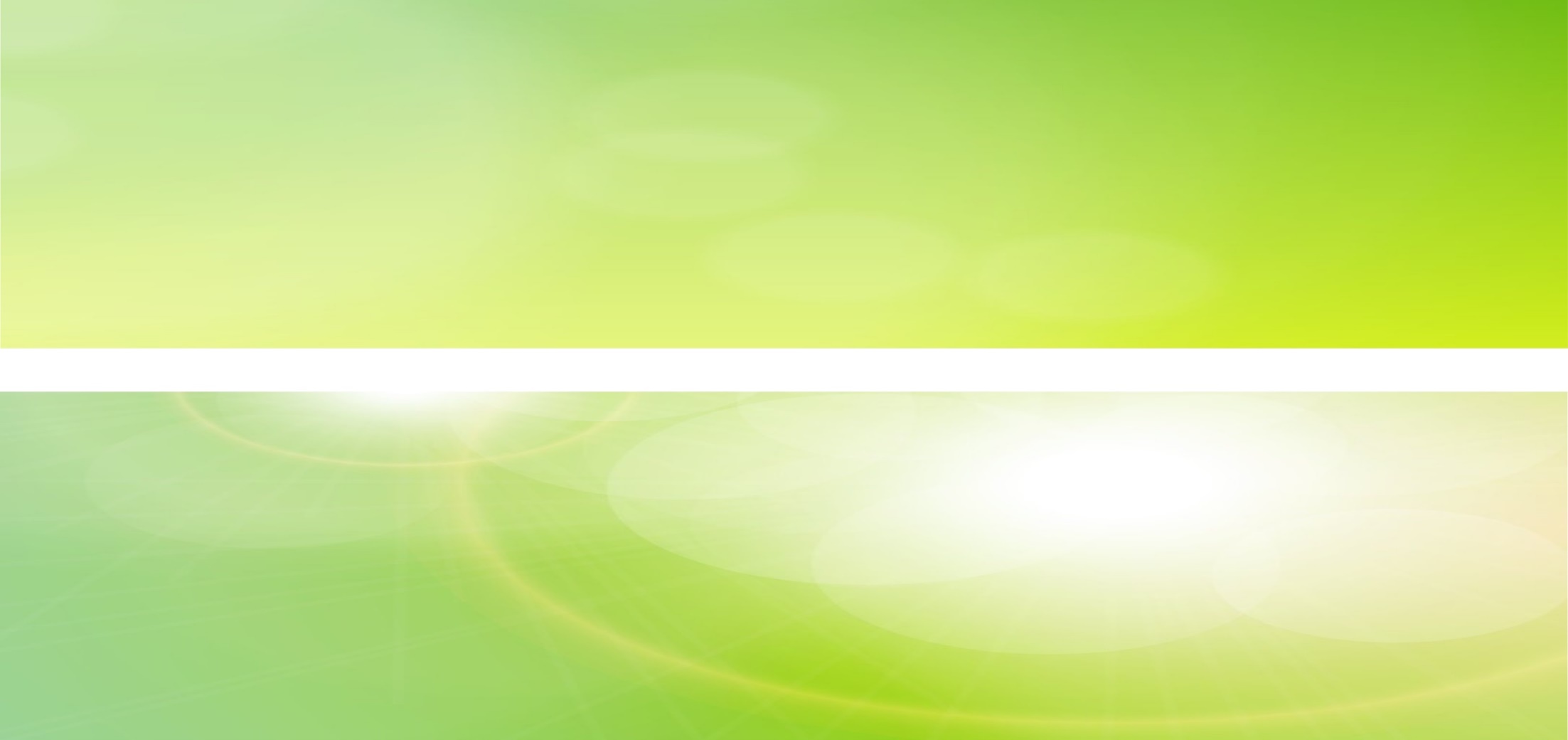 0 3
典例真题
1．（2019北京7）下列示意图与化学用语表述内容不相符的是（水合离子用相应离子符号表示）
B
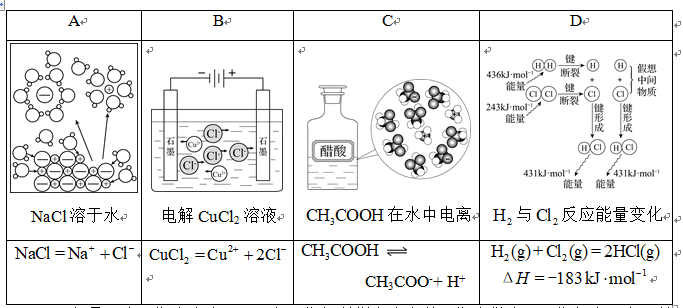 本题考查反应热与焓变，为高频考点，把握电解质与电离方程式、焓变计算及热化学方程式为解答的关键，侧重分析与应用能力的考查，注意选项B为解答的易错点，题目难度不大。
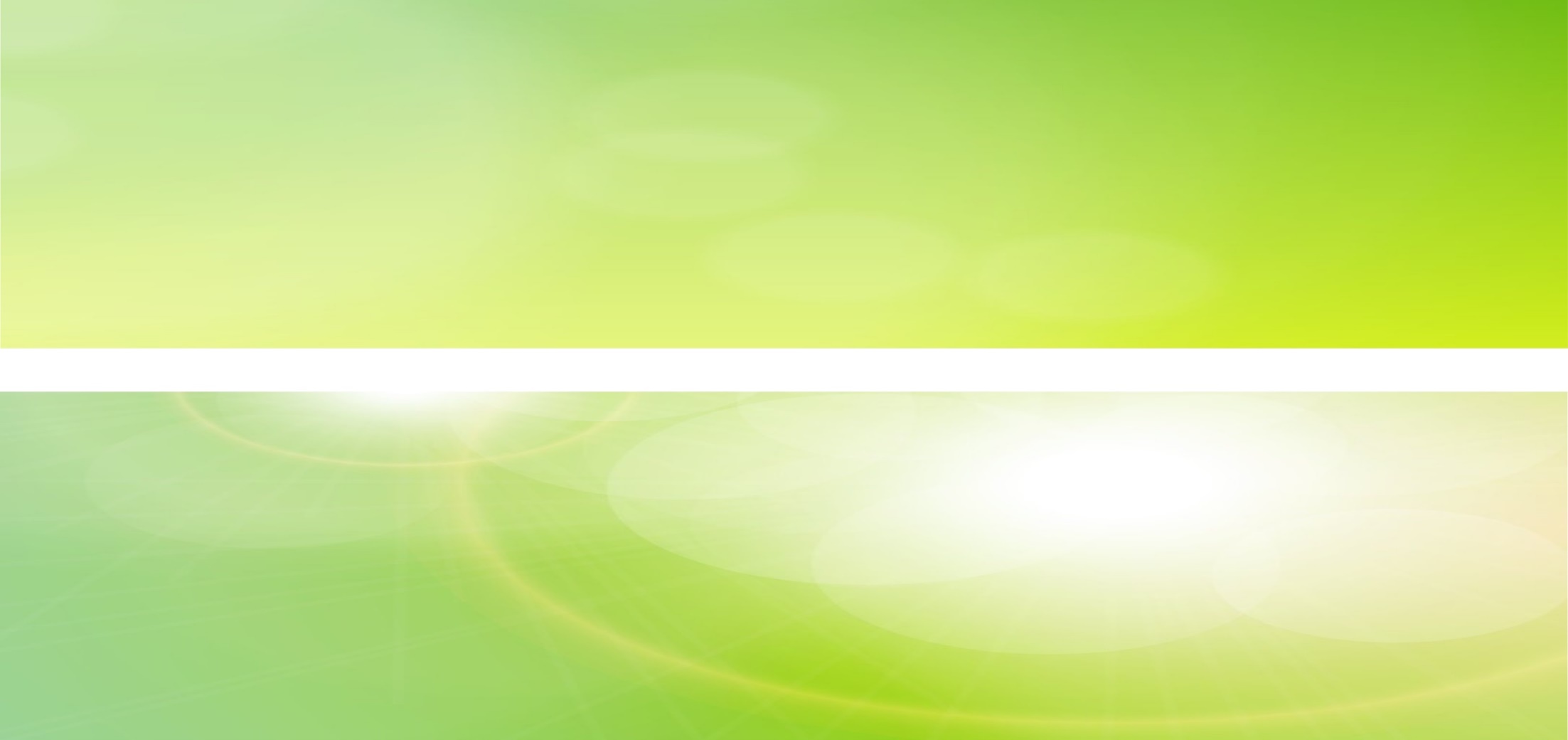 0 3
典例真题
2、（2015.11）某消毒液的主要成分为NaClO，还含有一定量的NaOH。下列用来解释事实的方程式中，不合理的是（已知：饱和NaClO溶液的pH约为11）
B
A．该消毒液可用NaOH溶液吸收Cl2制备：
      Cl2 + 2OH-  = ClO- + Cl- + H2O
B．该消毒液的pH约为12：
       ClO- + H2O         HClO + OH- 
C．该消毒液与洁厕灵（主要成分为HCl）混用，产生有毒Cl2：
      2H+ +Cl-+ ClO- = Cl2 + H2O 
D．该消毒液加白醋生成HClO，可增强漂白作用：
      CH3COOH + ClO- = CH3COO- + HClO
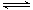 考查化学反应原理和化学方程式的正误判断
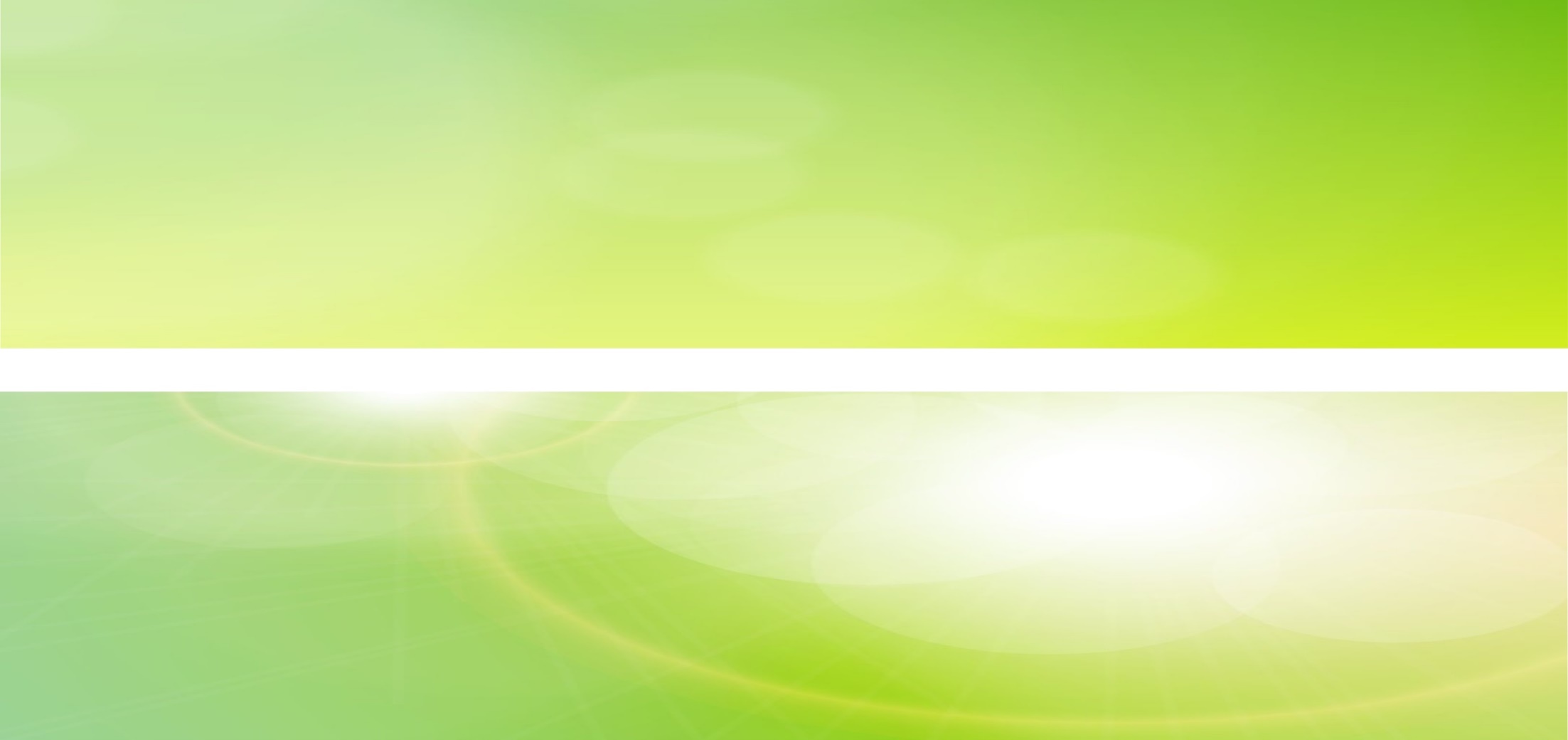 0 3
典例真题
3．（2020西城期末5）下列各离子组在指定的溶液中能够大量共存的是
    A．无色溶液中：Cu2+、K+、SCN−、Cl− 
    B．含有NO3−的溶液中：I−、SO32−、SO42−、H+  
    C．由水电离出的c(H+)＝1.0×10−13 mol·L−1的溶液中：
           Na+、NH4+、SO42−、HCO3−
    D．pH＝11的NaOH溶液中：CO32−、K+、NO3−、SO42−
C
有条件限制条件的共存问题——其实质就是离子间是否反应问题
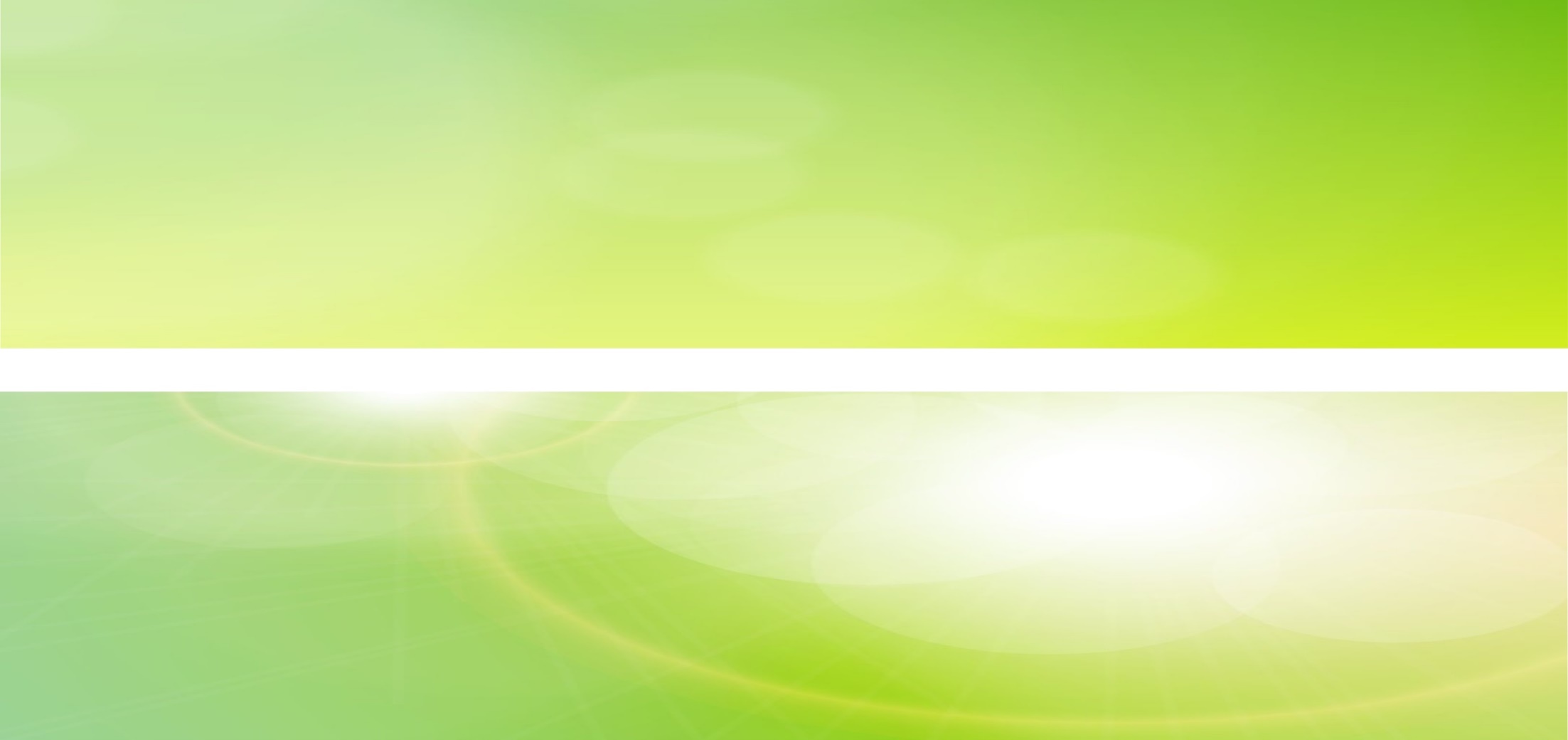 0 3
典例真题
4．（2020西城期末）下列反应过程，与氧化还原反应无关的是
    A．在钢铁设备上连接金属Zn保护钢铁 
    B．向工业废水中加入Na2S去除其中的Cu2+、Hg2+ 
    C．向煤中加入适量石灰石转化为CaSO4减少SO2排放  
    D．补铁剂（含琥珀酸亚铁）与维生素C同服促进铁的吸收
B
结合实际过程与情景反应反应类型的判断
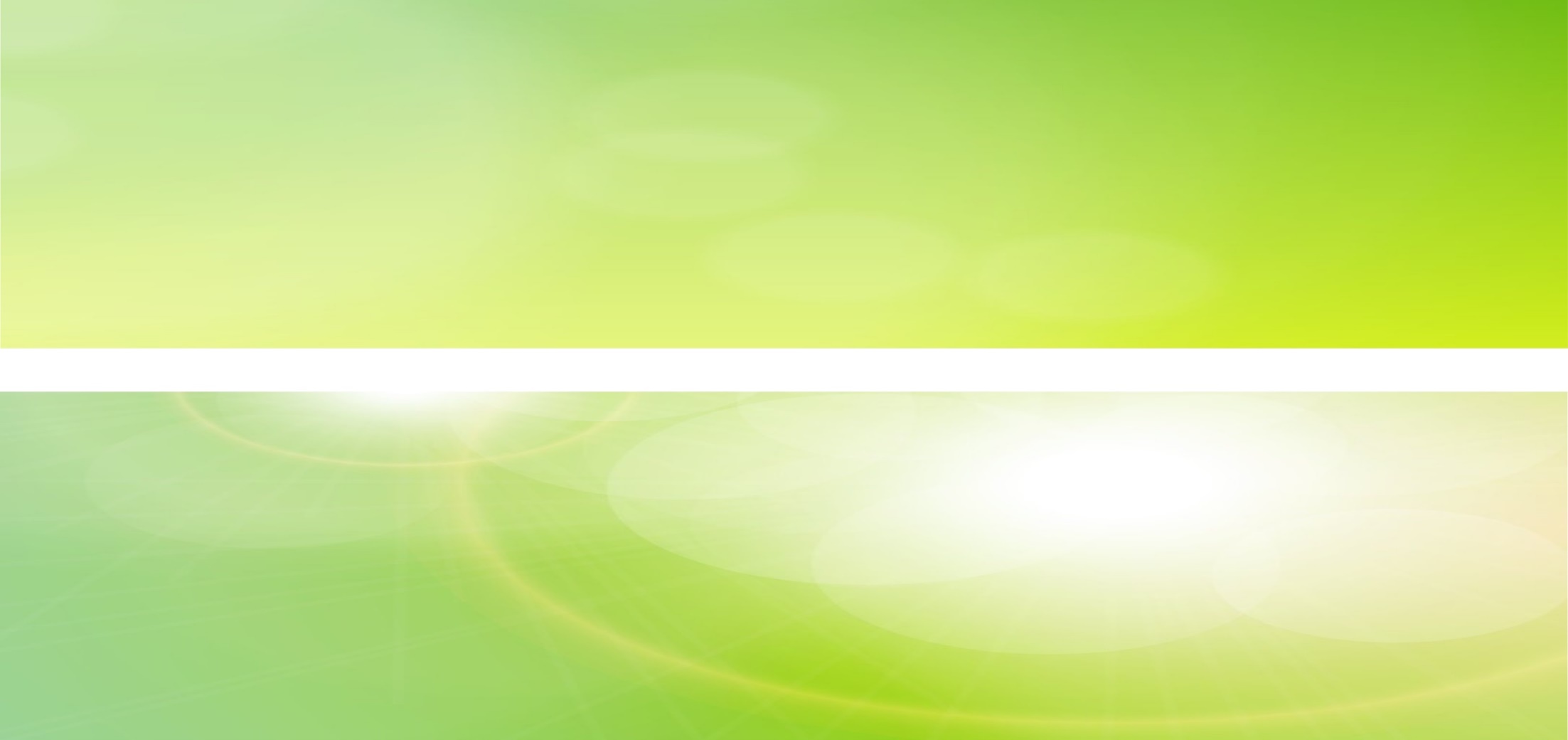 0 3
典例真题
5．
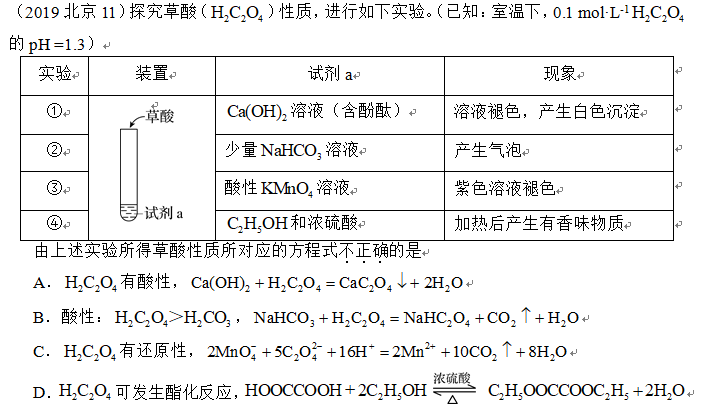 C
本题考查探究物质性质，侧重考查实验操作、实验现象分析判断，明确实验原理、元素化合物性质是解本题关键，注意结合题给信息分析解答，C为解答易错点。
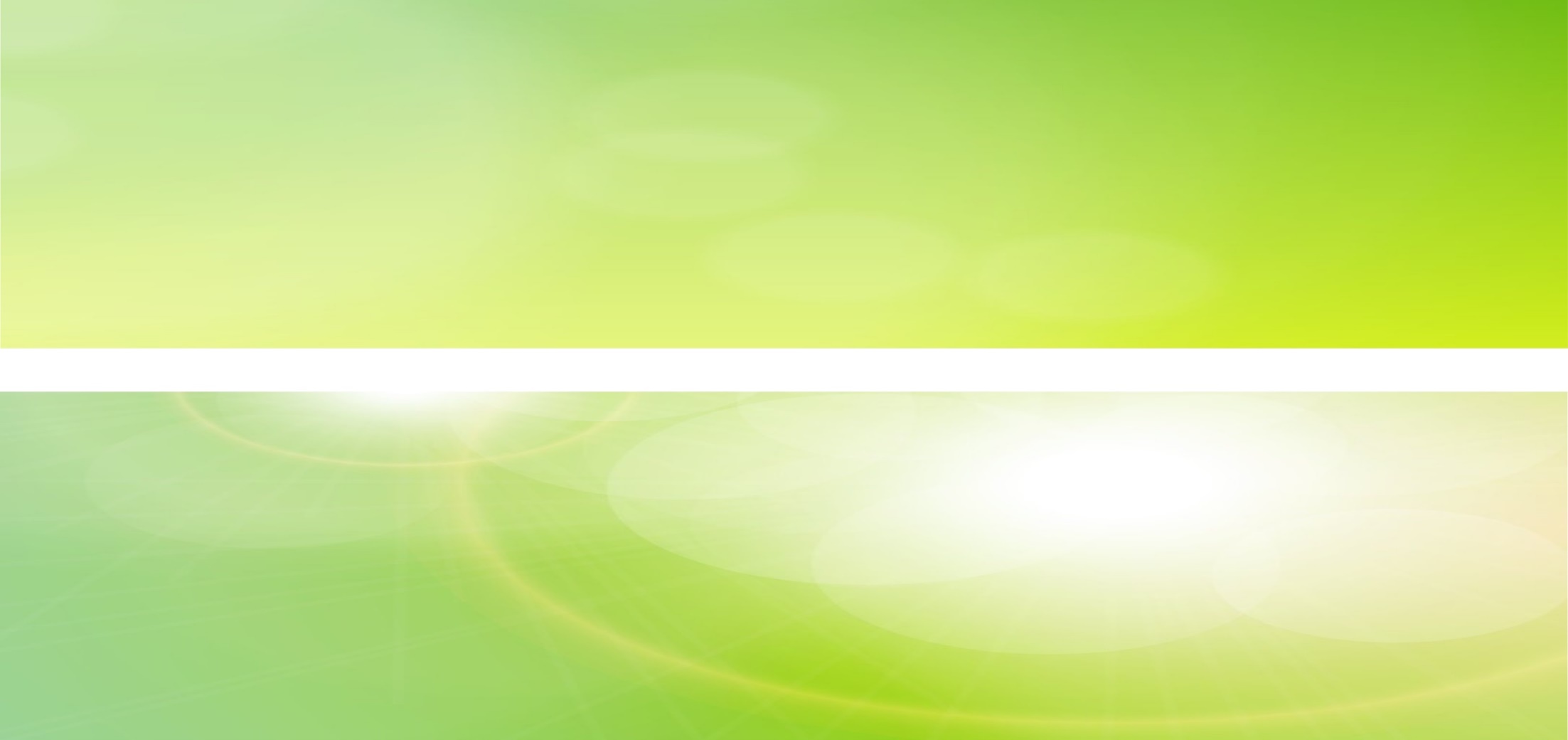 0 3
典例真题
6．（2019北京10）下列除杂试剂选用正确且除杂过程不涉及氧化还原反应的是
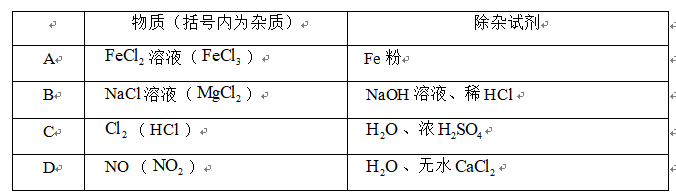 B
本题考查氧化还原反应，为高频考点，把握物质的性质、发生的反应、混合物分离提纯为解答的关键，侧重分析与实验能力的考查，注意元素化合物知识的应用，题目难度不大。
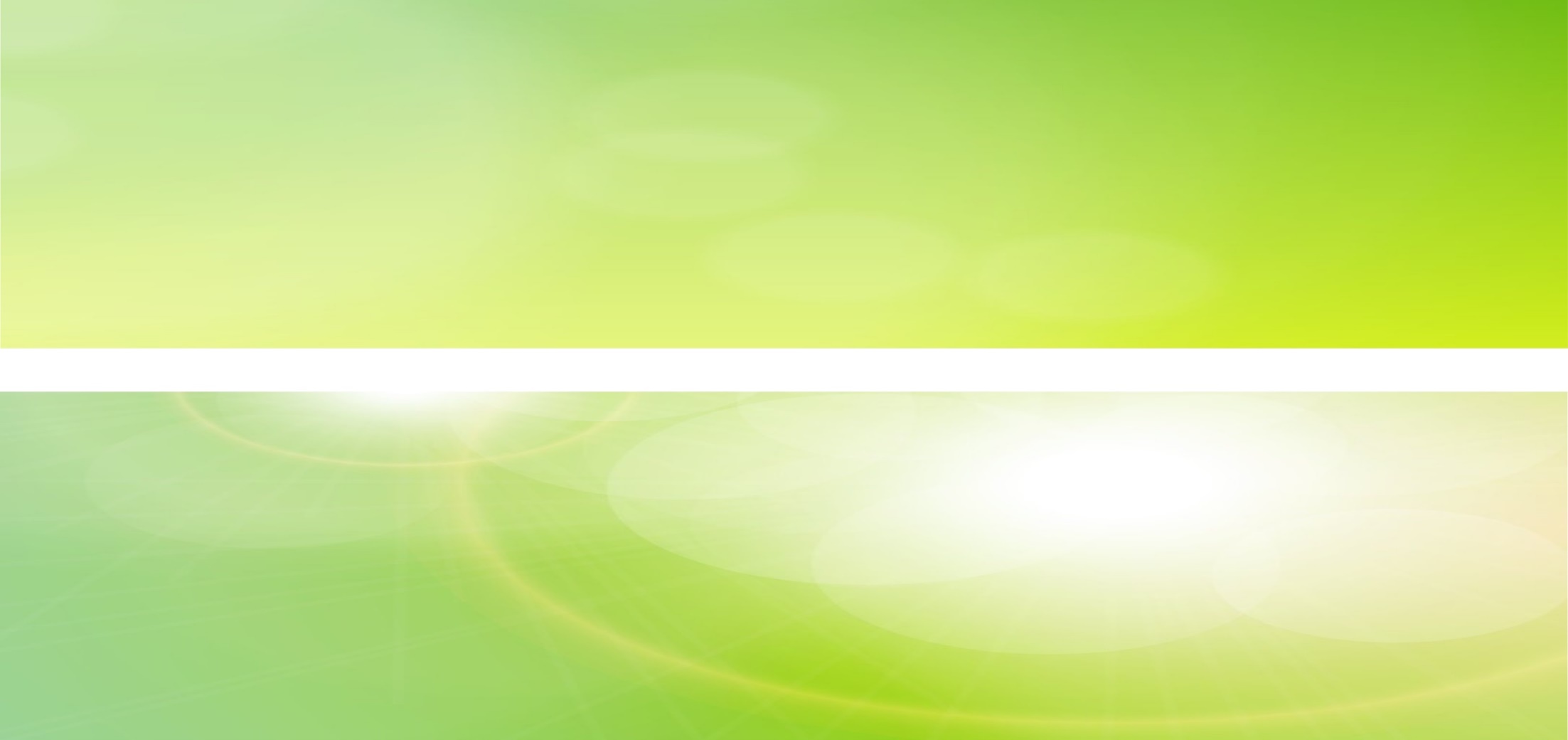 0 3
典例真题
7.（2016北京12）用石墨电极完成下列电解实验。
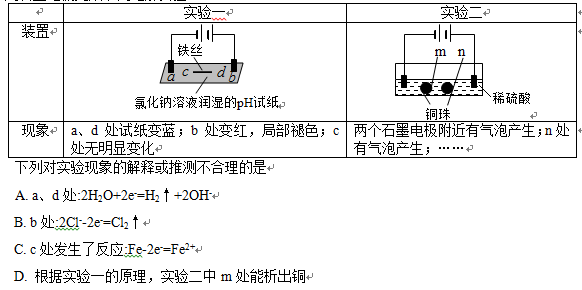 B
本题考查电解原理，侧重于学生的分析能力的考查，注意把握电极的判断以及电极反应，为解答该题的关键，题目易错点为D，注意铜珠的左右侧可看出阴、阳极，难度中等
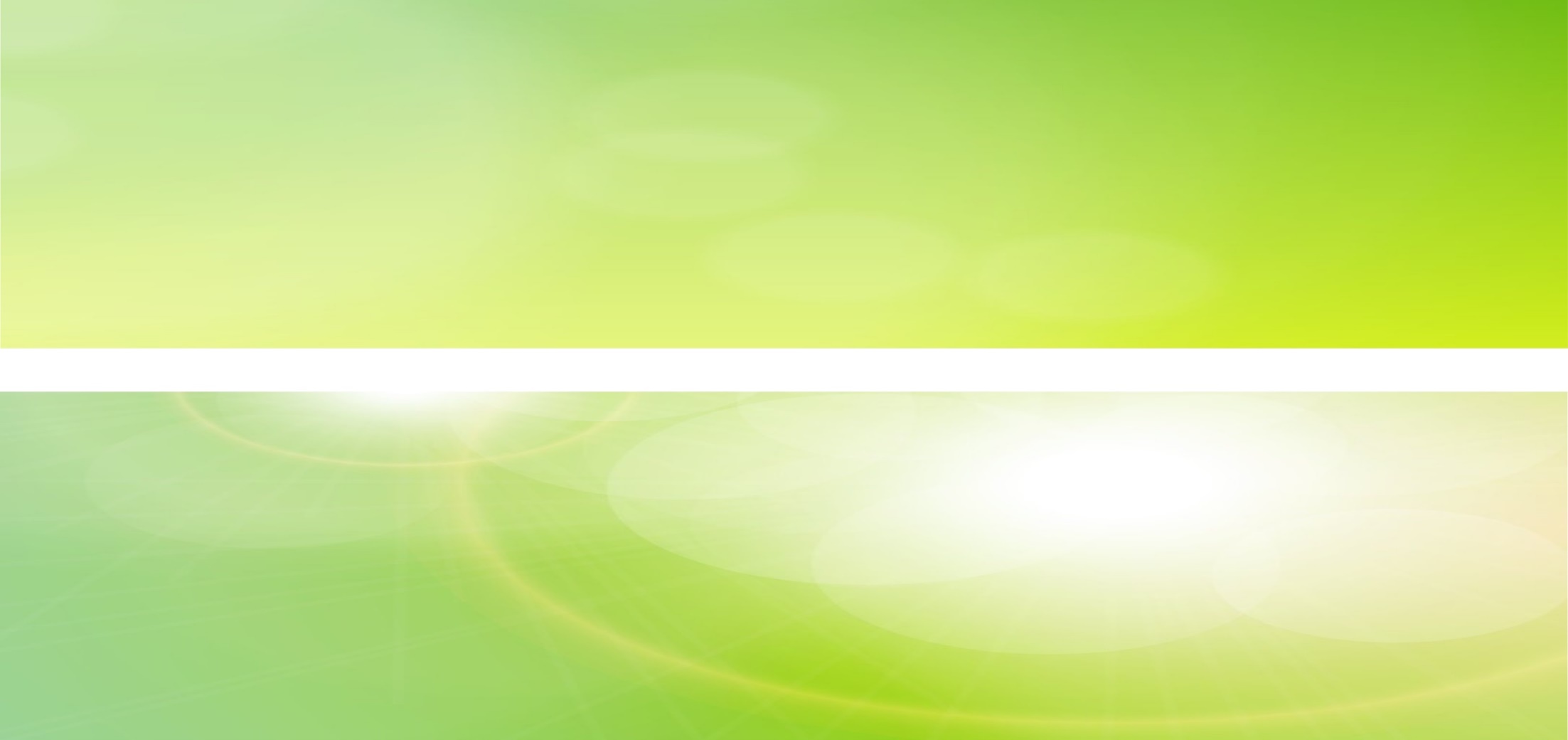 0 3
典例真题
8 . （2017北京28）某小组在验证反应“Fe+2Ag+=Fe2++2Ag”的实验中检测到Fe3+，发现和探究过程如下：
向硝酸酸化的0.05mol•L﹣1硝酸银溶液（pH≈2）中加入过量铁粉，搅拌后静置，烧杯底部有黑色固体，溶液呈黄色。
（1）检验产物
①取少量黑色固体，洗涤后，　（填操作和现象），证明黑色固体中含有Ag。
②取上层清液，滴加K3[Fe(CN) 6]溶液，产生蓝色沉淀，说明溶液中含有　　。
⑴①加入足量稀盐酸（或稀硫酸）酸化，固体未完全溶解。
②Fe2+
涉及铁及其化合物；硝酸的性质；
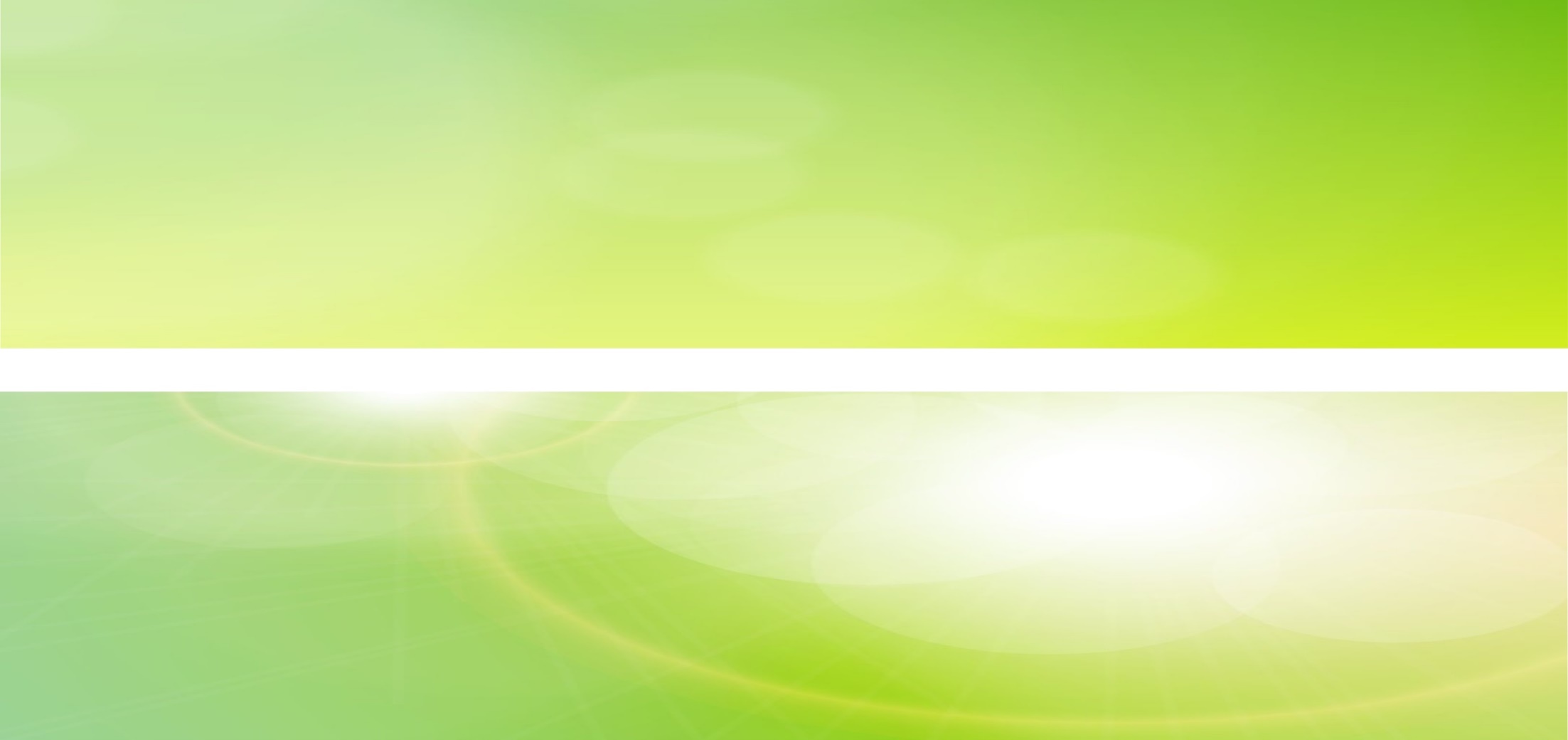 0 3
典例真题
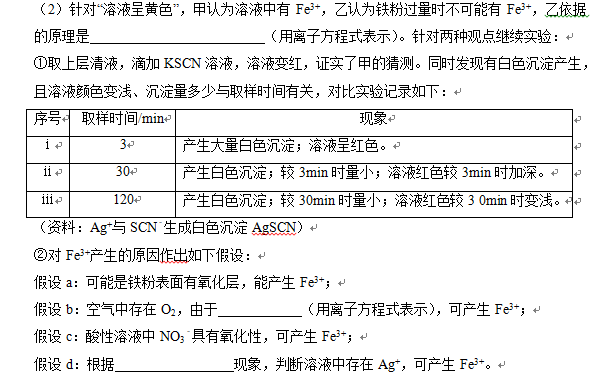 Fe+2Fe3+=3Fe2+
性质实验方案的设计
4Fe2++O2+4H+=Fe3++2H2O
白色沉淀
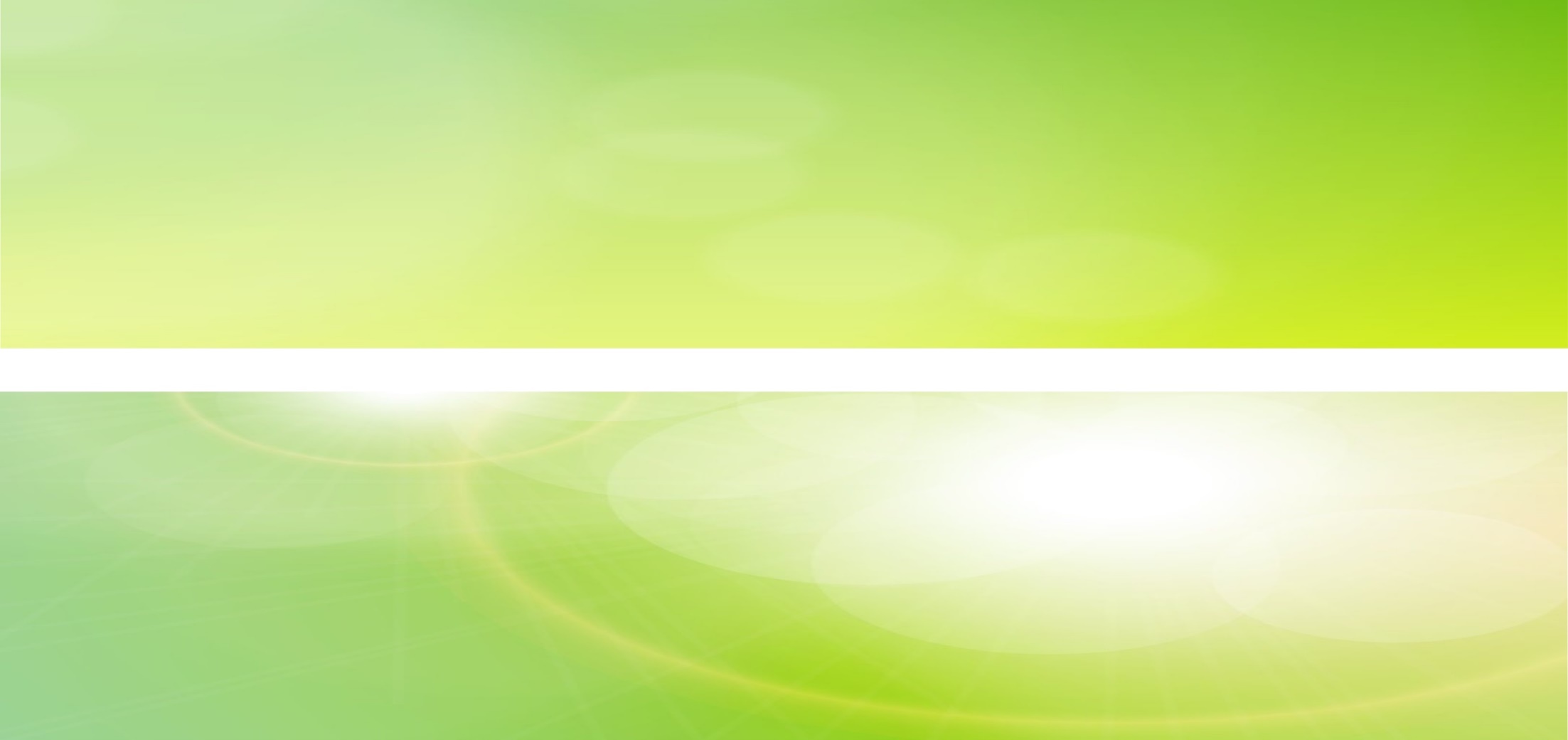 0 3
典例真题
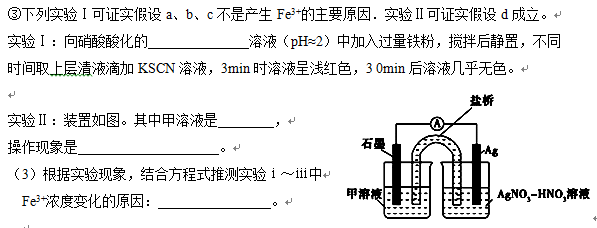 NaNO3
原电池和电解池的工作原理
FeCl2/FeCl3
i→ii Ag++Fe2+=Ag+Fe3+，反应生成Fe3+的使Fe3+增加，红色变深，ii→iii 空气中氧气氧化SCN﹣，红色变浅。
按图连接好装置，电流表指针发生偏转
【考点】性质实验方案的设计；铁及其化合物；硝酸的性质； 原电池和电解池的工作原理。
【专题】氧化还原反应专题；  无机探究实验综合。
【点评】本题涉及物质的性质的探究，侧重于学生的分析能力和实验能力的考查，注意把握物质的性质以及实验的严密性和可行性的评价，难度中等。
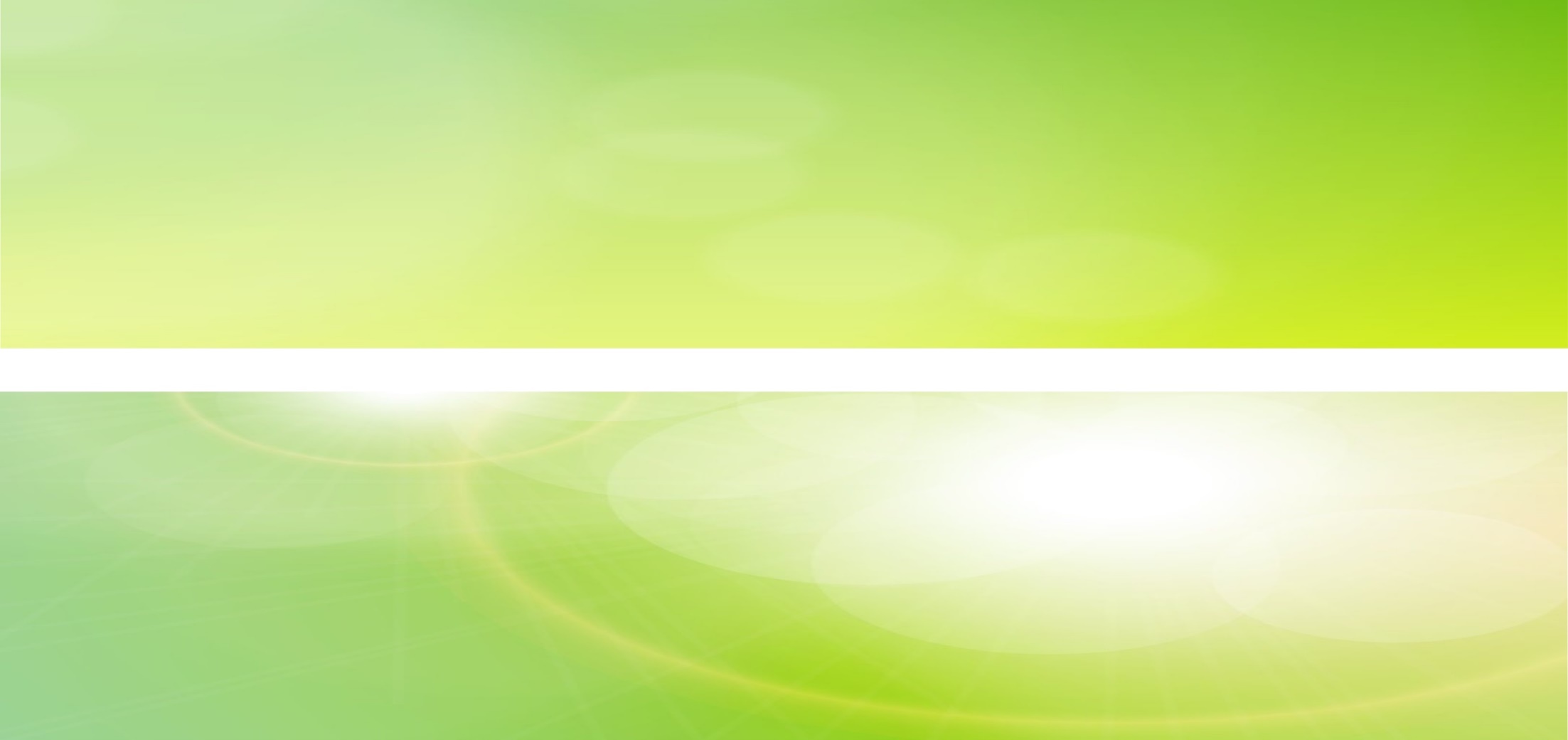 0 3
典例真题
呈现题型
客观题、主观题均有涉及，在选择、有机、流程、原理、实验探究题目中均有涉及
1
2
3
4
试题特点
概念辨析，正误判断、原理、规律应用、正确书写方程式和结合性质设计实验过程
考查形式
由具体场景下离子的存与不存，到具体物质性质的体现，从溶液中的反应过程到电化学基础体现系列研究过程
考查内容
大部分中等难度，只要用对知识，选对场景，基本可以得分
题目难易
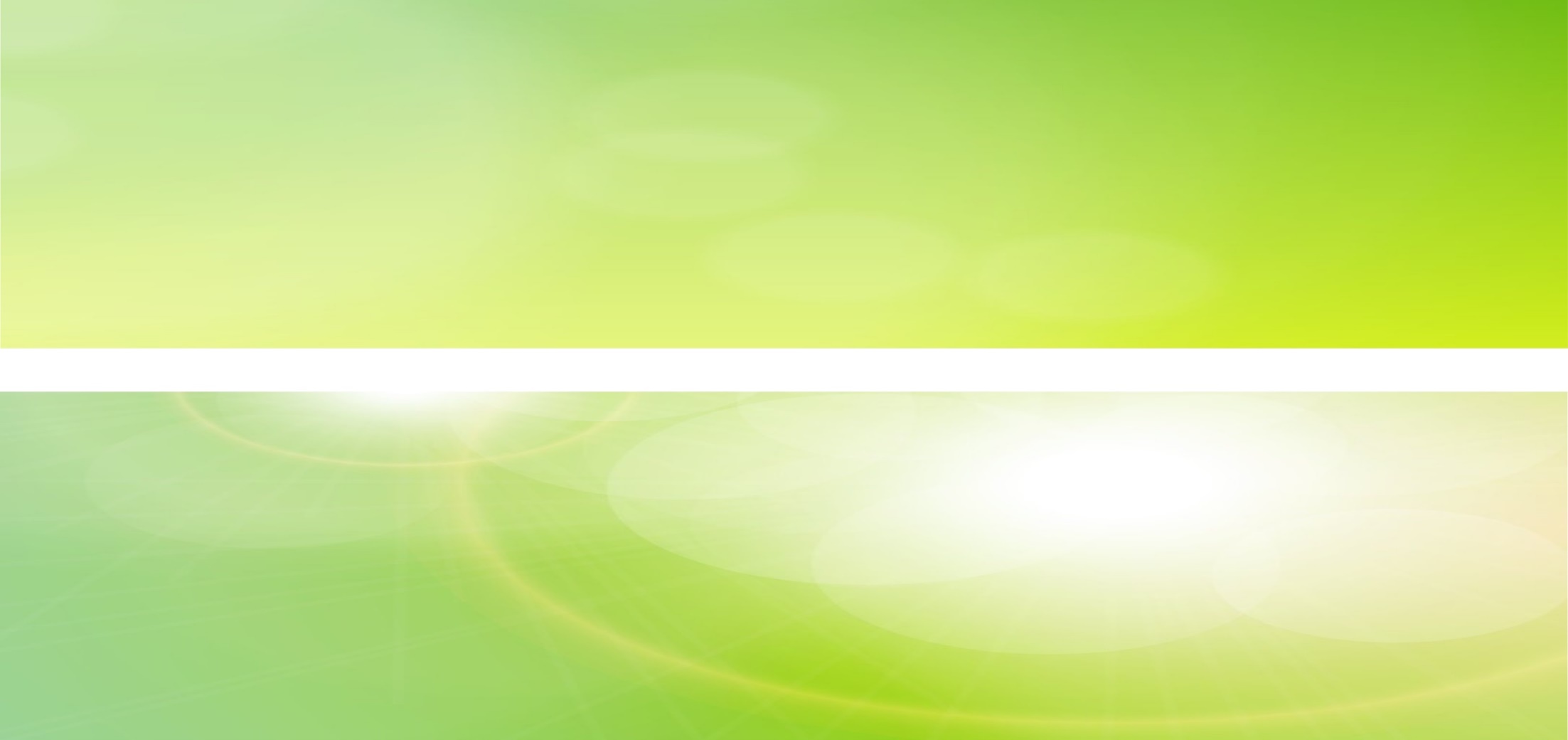 0 4
学法指导
1.  研习教材，理清脉络；
2.  重视物质，知其性质；
3.  挖掘信息，重视证据；
4.  熟悉规律，锤炼技巧；
5.  归纳总结，能力提高。
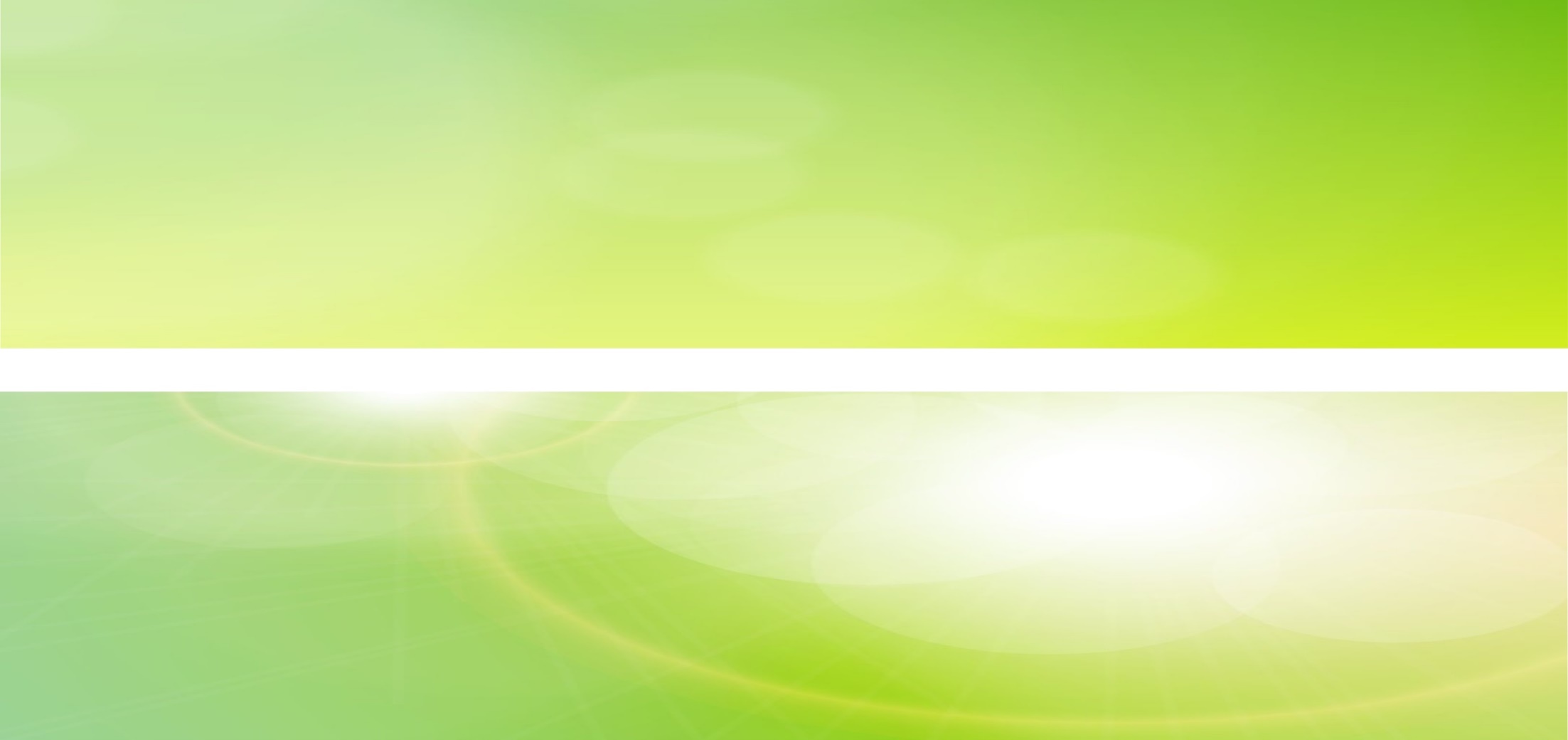 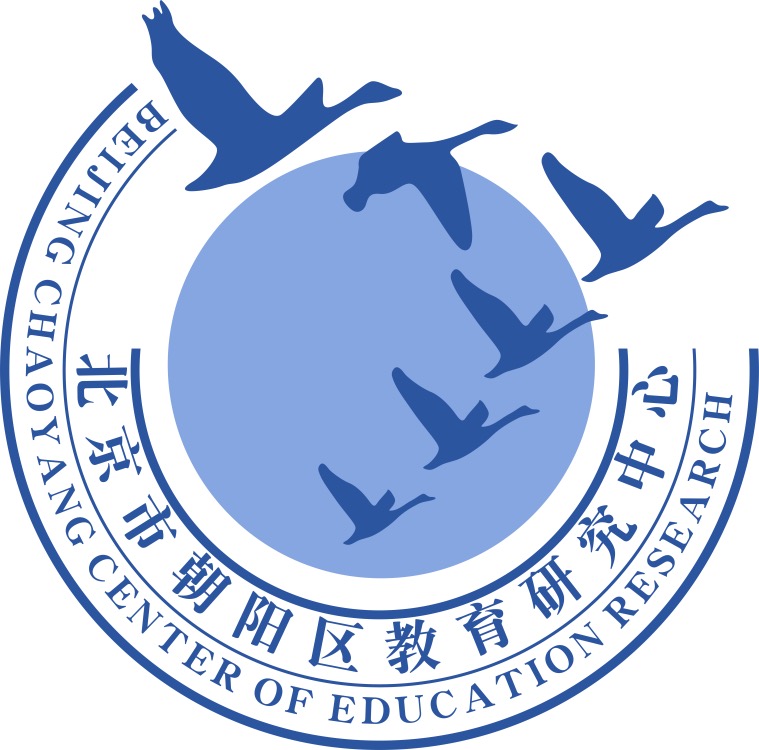 谢谢您的观看
北京市朝阳区教育研究中心  制作